Presented to
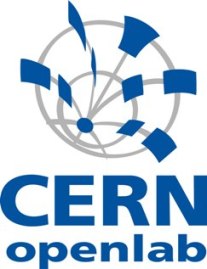 Oracle: Database and Data Management Innovations with CERN
Public Day
Kevin Jernigan, Oracle
Lorena Lobato Pardavila, CERN
Manuel Martin Marquez, CERN

June 10, 2015
3
Program Agenda
Introduction
Oracle openlab IV achievements
Oracle strategic direction
Oracle openlab V projects
Conclusions
1
2
3
4
5
Oracle Confidential – Internal/Restricted/Highly Restricted
4
Program Agenda
Introduction
Oracle openlab IV achievements
Oracle strategic direction
Oracle openlab V projects
Conclusions
1
2
3
4
5
Oracle Confidential – Internal/Restricted/Highly Restricted
5
Oracle Begins as SDL
Software Development Laboratories
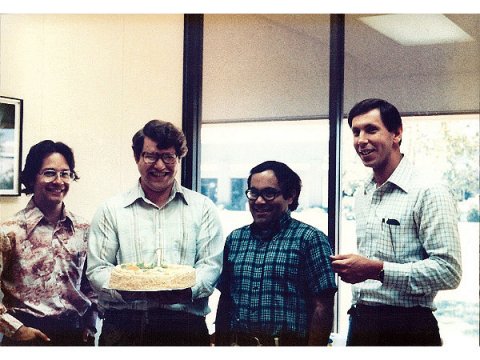 “About five years into the company, it became pretty clear that the horizons were unlimited. The only limitations were us” – Larry Ellison
Accelerator Controls Configuration
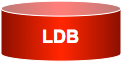 configuration of:
Heterogeneous Entities
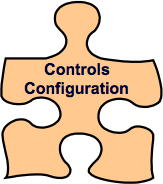 ALL Control System Entities & their relationships
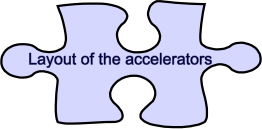 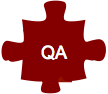 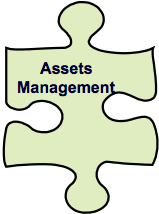 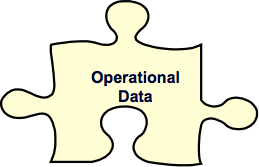 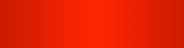 ABC@ACCCON
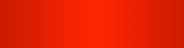 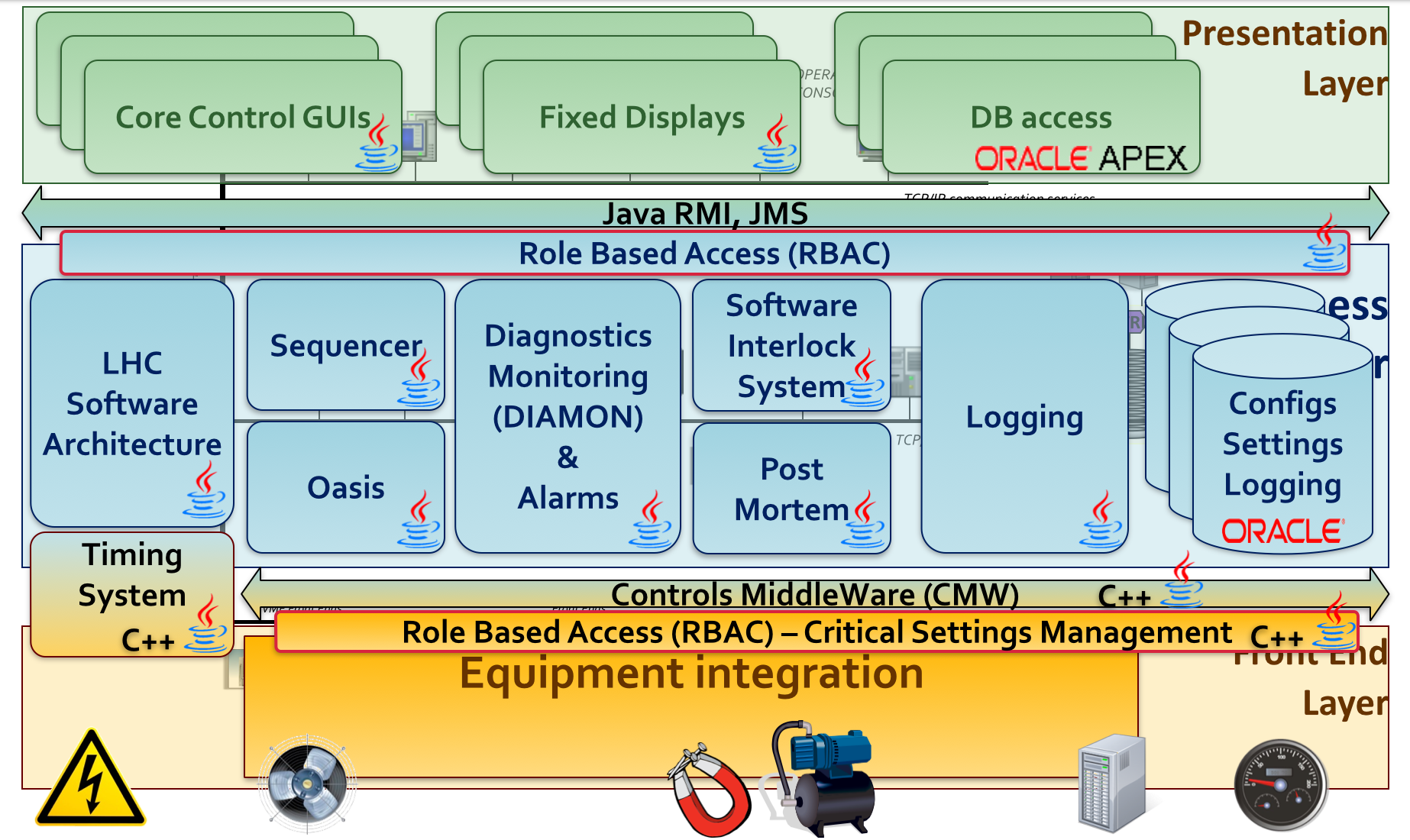 Since 1985!
Credit: Chris Roderick (CERN)
[Speaker Notes: The basics of high-level accelerator operation require that operators can modify and send the correct settings to 10’s of thousands of accelerator devices, so that they can be executed in a coordinated way in order to produce the desired beam behavior. Operators can modify settings at many different levels, and any change needs to be reflected in all related settings. For example, it could be desirable to modify a low level parameter like a current of a quadruple magnet power converters, which will implicitly modify the so called tune of the accelerator. Likewise it may be desirable to take a top down approach and directly modify the tune. A full history of modifications is required, with support to revert to prior settings at any moment in time.Question to students - what technology would you use for this?]
Market Leader from Continuous Innovation
Changing dynamics
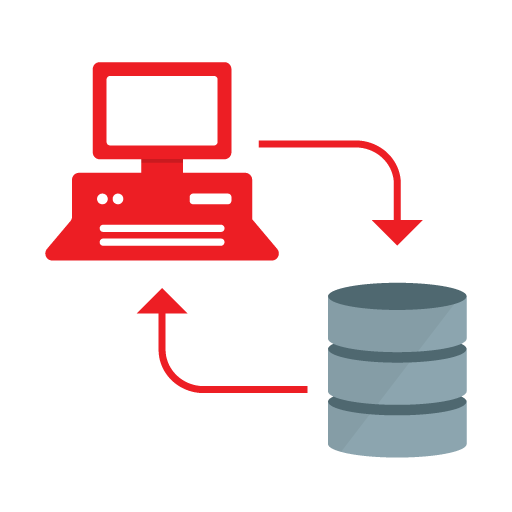 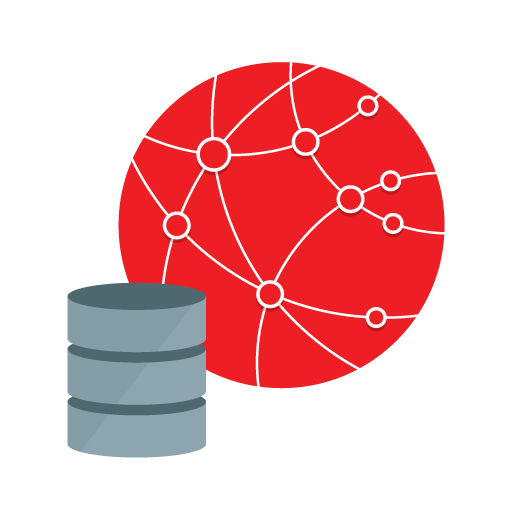 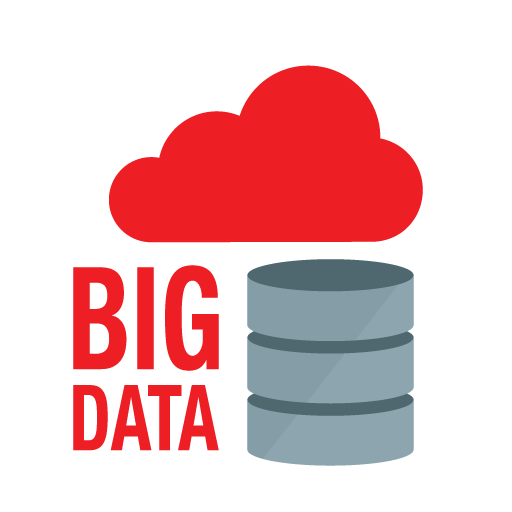 Client-Server
Internet
Big Data & Cloud
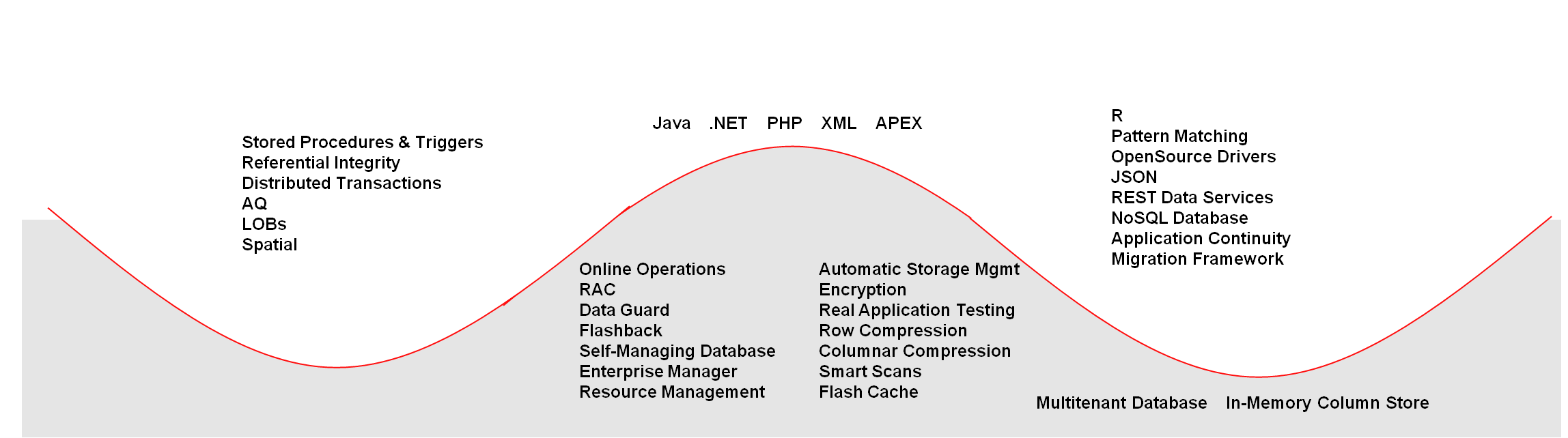 OLTP throughput
Parallel Query, Partitioning
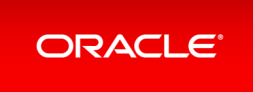 9
Market Leader from Continuous Innovation
Responsive to customer demands and industry trends
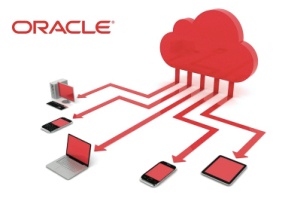 Cloud
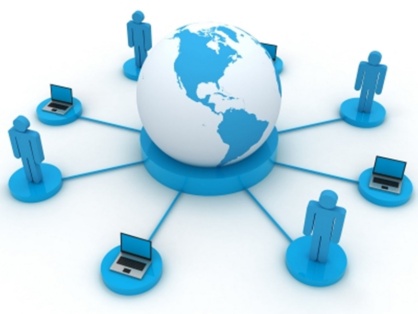 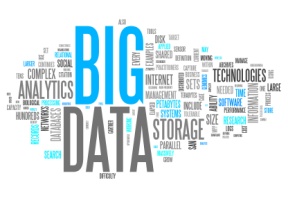 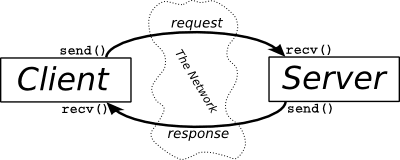 Internet
1993
2001
2004
2007
2013
Tomorrow
Declarative Referential Integrity
PLSQL Triggers and Stored Procedures
Two Phase Commit
Parallel Operations
Object Relational Support
Multimedia Support
Multitenant
Heat Map & Automatic Data Optimization
Data Redaction
Pattern Matching
Global Data Services
Application Continuity
Real Application Clusters
Materialized Views
XML Database
Data Guard
Flashback Query
Virtual Private Database
Built in Java VM
Automatic Storage Management
Transparent Data Encryption
Self Managing Database 
Automatic Workload Repository
SQL Tuning Advisor and ADDM
Flashback Table and Database
Application Express
Active Data Guard
Advanced Compression
Real Application Testing
Hybrid Columnar Compression
Exadata Smart Scans
Exadata Smart Flash Cache
Exadata I/O Resource Management
Program Agenda
Introduction
Oracle openlab IV achievements
Oracle strategic direction
Oracle openlab V projects
Conclusions
1
2
3
4
5
Oracle Confidential – Internal/Restricted/Highly Restricted
11
openlab IV Database Competence Centre
Lorena Lobato Pardavila
Andrei Dumitru
Ignacio Coterillo Coz
Antonio Romero Marin
Manuel Martin Marquez
Luis Rodriguez Fernandez
Maaike Limper
Stefano Russo
CERN openlab Day, 10th June 2015
12
Openlab IV projects
CERN openlab Day, 10th June 2015
13
In-Database Physics Analysis
Monitoring
Oracle Database 12c
Virtualization
Database Competence Centre Achievements
Performance tests of Intel SR-IOV network cards on Oracle virtual platforms
Integration of the Oracle VM hypervisor as a compute provider on the OpenStack Cloud Operating System
Migrated from Oracle Enterprise Manager 11g to version 12c 
Integrated with CERN Agile Infrastructure (Active Directory)
Early validation of new functionalities thanks to involvement in Beta program
Oracle Database 12c being deployed in production
Proven for a subset of the SQL-based queries
Better understanding of Oracle Database In-Memory
CERN openlab Day, 10th June 2015
14
Data Analytics
Replication Technologies
Java Enterprise Edition
Database Competence Centre Achievements
Java Web Hosting Service (Middleware on Demand)
Upgrade 500 Oracle Weblogic Servers to 12c
Oracle Weblogic and APEX SSO integration
Oracle R Enterprise added new functionalities proposed by CERN
Applied Oracle Endeca Information Discovery to explore future possibilities in control and monitoring improvement
Oracle GoldenGate evolution to fulfill CERN needs
Smooth migration from Oracle Streams to Oracle GoldenGate
CERN openlab Day, 10th June 2015
15
Replication Technologies Evolution
CERN openlab Day, 10th June 2015
16
Replication Technologies Evolution
CERN openlab Day, 10th June 2015
17
Program Agenda
Introduction
Oracle openlab IV achievements
Oracle strategic direction
Oracle openlab V projects
Conclusions
1
2
3
4
5
Oracle Confidential – Internal/Restricted/Highly Restricted
18
Oracle Database Innovations for each Computing Era
Now innovating for big data and the cloud
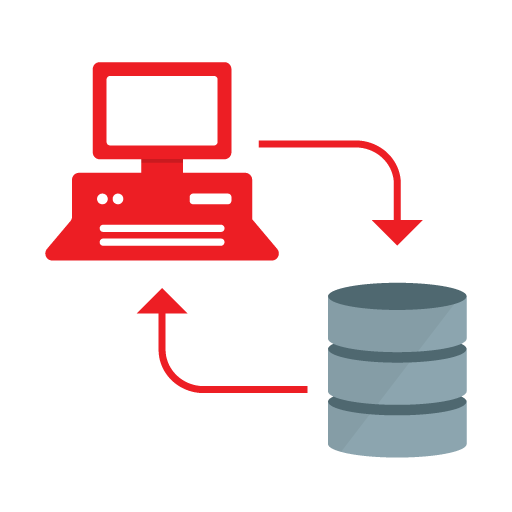 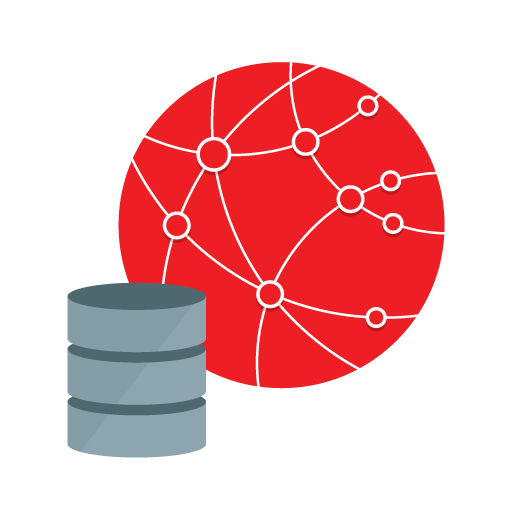 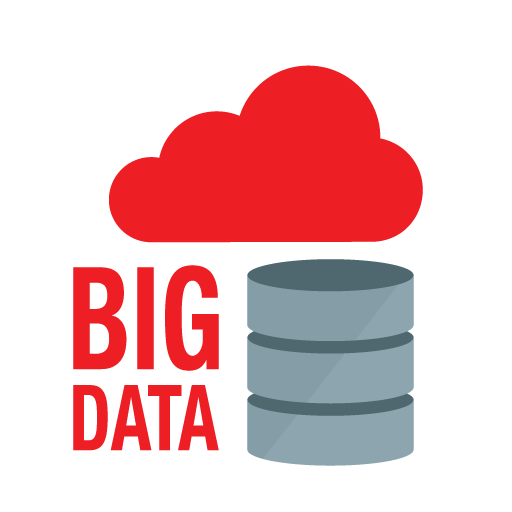 Client-Server
Internet
Big Data & Cloud
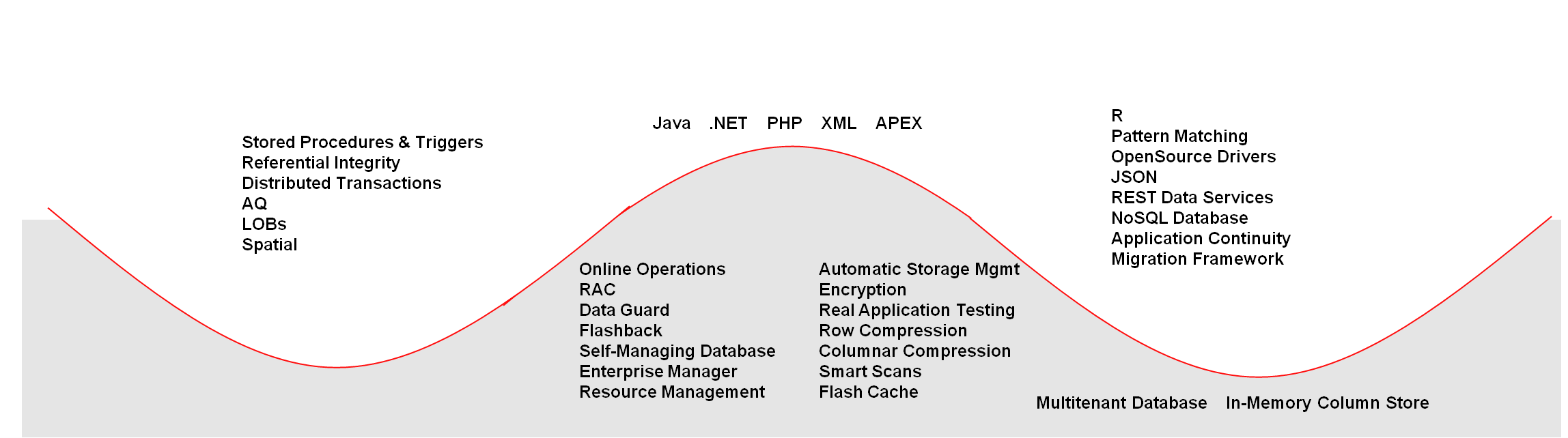 OLTP throughput
Parallel Query, Partitioning
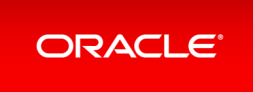 19
Cloud Services
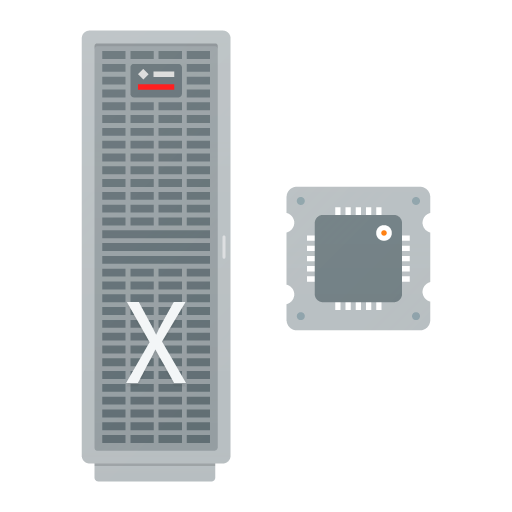 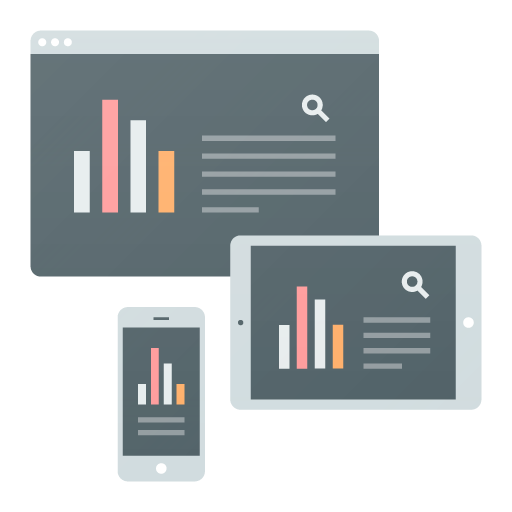 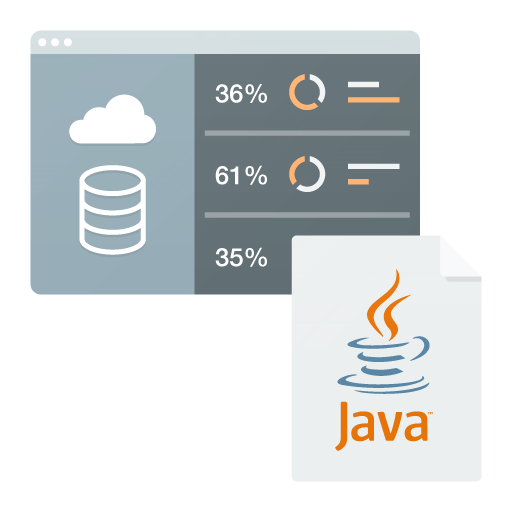 Infrastructure
Platform
Apps
Infrastructure as a Service (IaaS)
Platform as a Service (PaaS)
Software as a Service (SaaS)
20
[Speaker Notes: Cloud services are typically in 3 flavors]
Oracle CloudFull stack enterprise cloud services SaaS + PaaS + IaaS
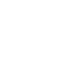 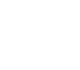 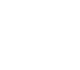 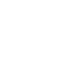 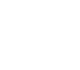 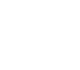 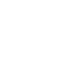 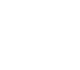 EPM
Social
Data
HCM
SCM
Analytics
CX
ERP
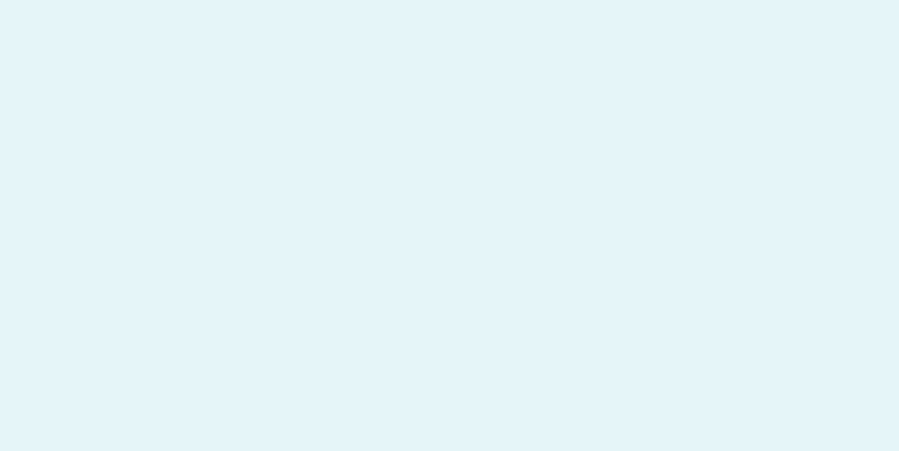 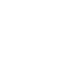 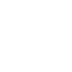 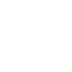 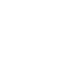 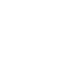 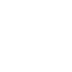 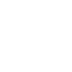 Database
Java
EM
Big Data
Node.js
Business
Intelligence
Big Data
Discovery
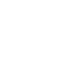 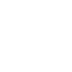 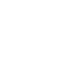 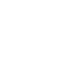 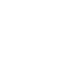 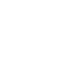 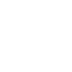 Messaging
Documents
Process
Developer
Integration
Mobile
Database
Backup
Storage
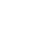 Compute
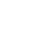 https://cloud.oracle.com
21
[Speaker Notes: Infrastructure completes the picture

Elastic compute capacity to address growing business needs

Oracle Cloud Infrastructure as a Service (IaaS) offers a set of core infrastructure capabilities like elastic compute and storage to provide customers the ability to run any workload in the cloud.]
Enterprise Big Data Architecture
BIG DATAANALYTICS
BIG DATAAPPLICATIONS
Accelerate Data-Driven Action
Discover AndPredict, Fast
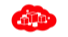 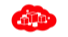 DATACAPITAL
BIG DATAMANAGEMENT
BIG DATAINTEGRATION
Simplify AccessTo All Data
Connect And Govern Any Data
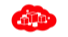 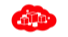 Copyright © 2014 Oracle and/or its affiliates. All rights reserved.  |
Oracle Confidential
22
[Speaker Notes: To connect this back to big data strategy, remember that the whole point is to create value from data capital. We’re now talking about how you do that.

Bringing big data into the enterprise relies on all the things you already know how to do  -- integrating, managing, analyzing, and acting on data – but makes them all harder. Because in each case you have to bring together systems of record containing data you carefully curate and silos of innovation containing data that’s born in many different formats, changes its shape frequently and sometimes is completely beyond your control.

You’ll need Big Data Integration, including both streaming capability for real-time capture like sensor data from oil drills or medical devices plus batch capability for inevitable bulk loads from new sources or data replication across distributed data centers for disaster recovery.

All the data you capture has to land somewhere, so you’ll need big data management consisting of both data reservoirs and data warehouses. A data reservoir is a Hadoop cluster that lets you pour in highly diverse data and scale out at low cost. The data warehouse is the critical respository you already know. But in a world of big data, it also will have to deliver more processing power and storage at lower total cost of ownership. These two live side-by-side and, wherever possible, should act as one, single, high-performance system.

One of the most important places where all this data gets used is in Big Data Analytics. This includes highly flexible discovery environments where managers can explore diverse data and learn from it before it’s organized into a nice, neat model. It also includes the full range of business analytics found in BI and EPM. In addition, Big Data Analytics must provide tools for data scientists to conduct experiments, moving back and forth between in-the-lab theory and in-production practice. It’s in Big Data Analytics demands the seamless interoperation of systems of record and silos of convenience.

Of course, you have to act on this data ultimately, and Big Data Applications make this possible. These apps may include embedded analytics from based on data in the reservoir or warehouse or both, delivered to mobile devices or to the desktop through Web apps. They may also include on-device applications in connected things, like microcontrollers in buildings, enabling the equipment to take data-driven action on your behalf. The actions then produce data which starts the cycle all over again.

And, of course, you may choose to deploy these capabilities using public cloud services, private cloud or on-premise deployments, or (most likely) a combination of all three.]
Oracle Big Data Discovery. The Visual Face of Hadoop
Find
Explore
Discover
Transform
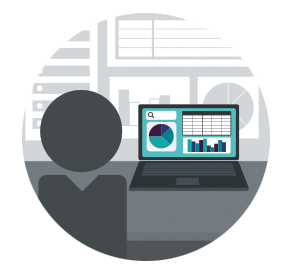 Oracle Confidential – Internal
23
Program Agenda
Introduction
Oracle openlab IV achievements
Oracle strategic direction
Oracle openlab V projects
Conclusions
1
2
3
4
5
Oracle Confidential – Internal/Restricted/Highly Restricted
24
Data Analytics
Java Web
Cloud Services
Database Evolution
CERN openlab V Continuous Innovation
Exploit new Java and WebLogic features for improving Java Infrastructure
Developer Productivity
Improve application consolidation density
Private, Hybrid and Public
Cloud Database back-up and recovery
Transparent application deployment between CERN and public Cloud
CERN’s and High Energy Physics Oriented
RAC evolution
In-memory, data “sharding” 
High availability monitoring
Data Analytics as a Service Infrastructure
Joint effort between CERN and openlab members
CERN openlab Day, 10th June 2015
25
Data Analytics as a ServiceFeature and Challenges
CERN openlab Day, 10th June 2015
26
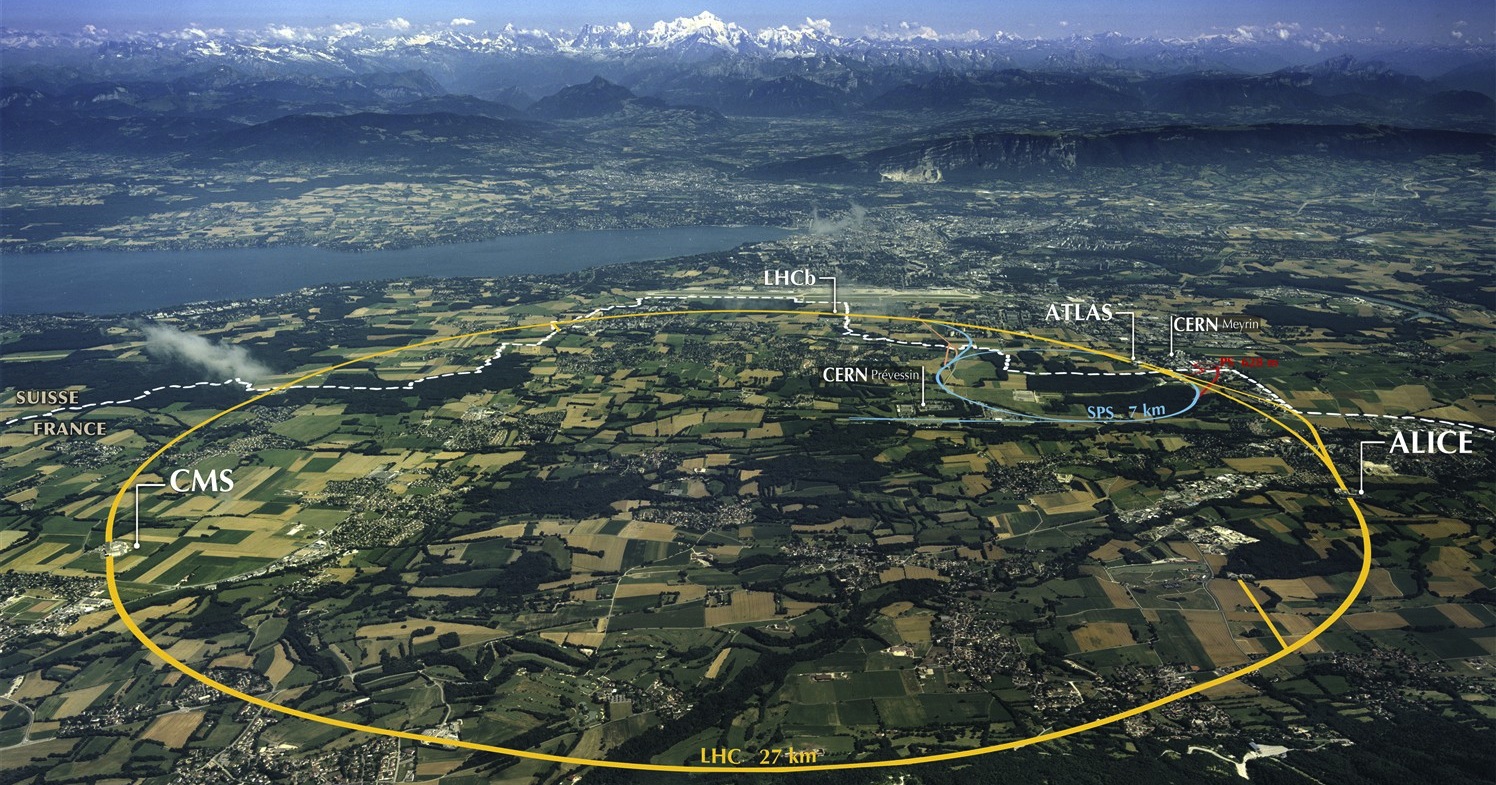 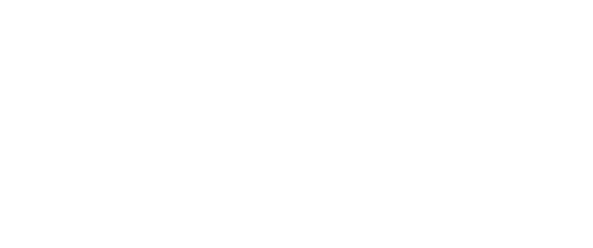 [Speaker Notes: CERN]
Future Circular Collider StudyReliability, Availability & Maintainability
CERN openlab Day, 10th June 2015
28
Program Agenda
Introduction
Oracle openlab IV achievements
Oracle strategic direction
Oracle openlab V projects
Conclusions
1
2
3
4
5
Oracle Confidential – Internal/Restricted/Highly Restricted
29
Oracle Confidential – Internal/Restricted/Highly Restricted
30